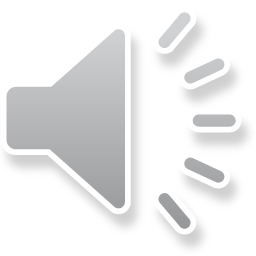 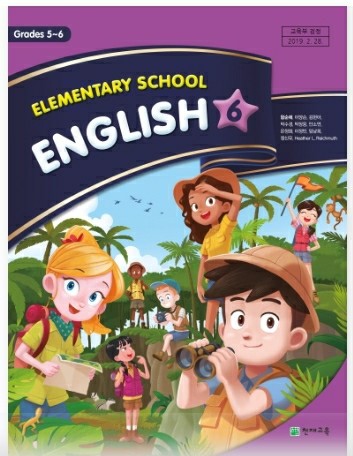 5thPeriod
English Grade 6
Lesson 6
Lesson 6
He Has Short Curly Hair.
(p96~97)
Let’s Review
`
yellow cap
a
wearing
He’s
a
wearing
He’s
yellow cap.
Warm Up
`
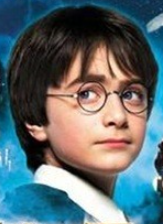 He has
blue eyes
and
short straight hair.
He is
wearing
glasses.
출처: Harry Potter and the Philosopher’s Stone, Warner Bros, 2001
Learning Point
외모를 묘사하는 글쓰기
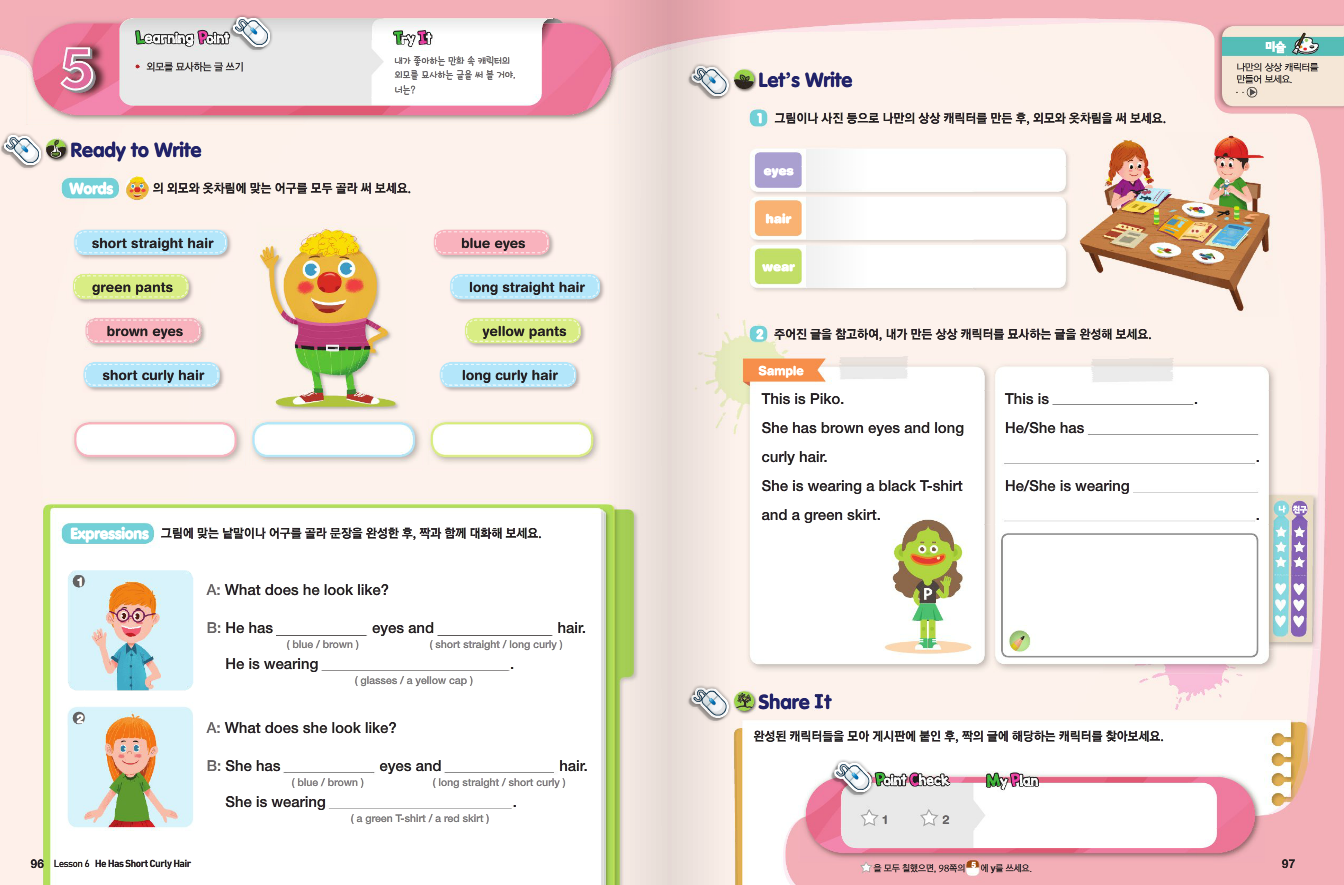 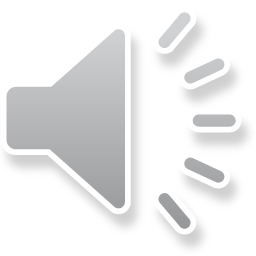 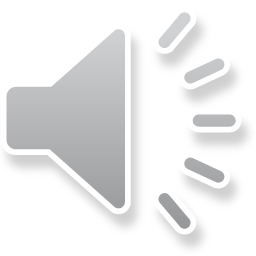 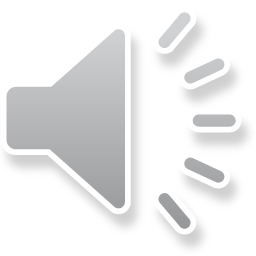 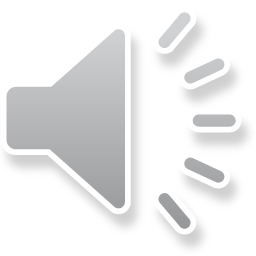 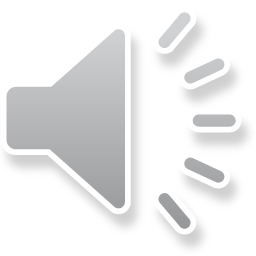 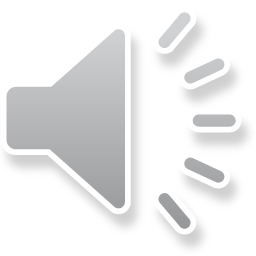 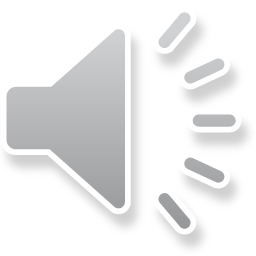 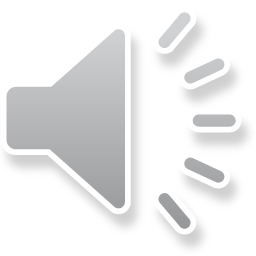 Ready to Write (Words)
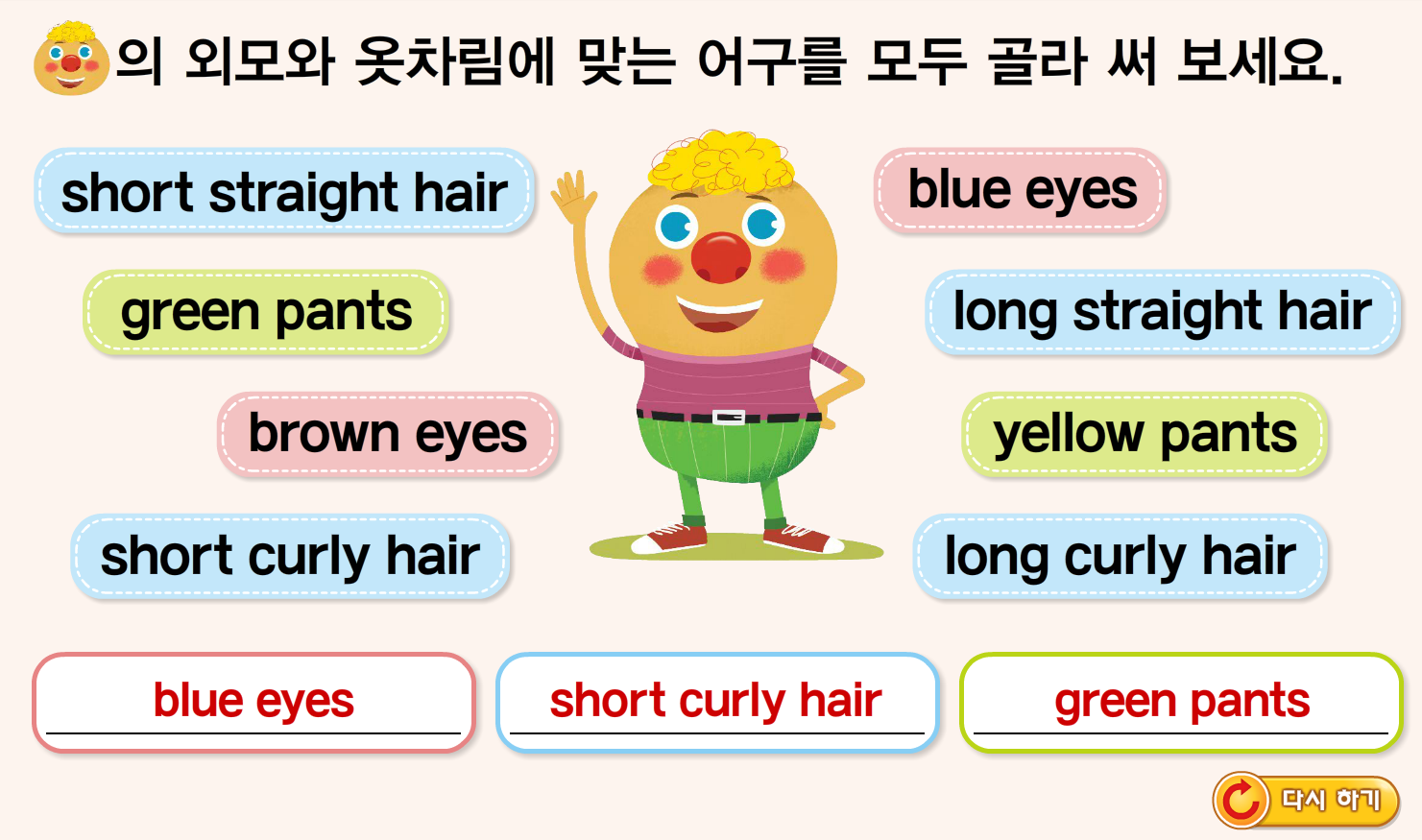 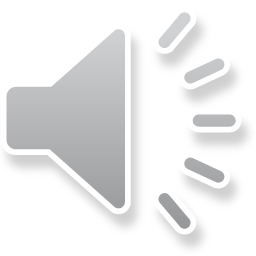 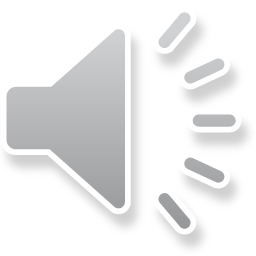 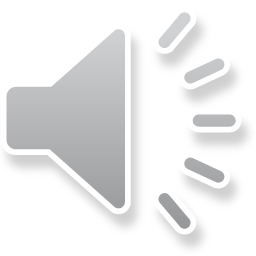 Ready to Write (Expressions)
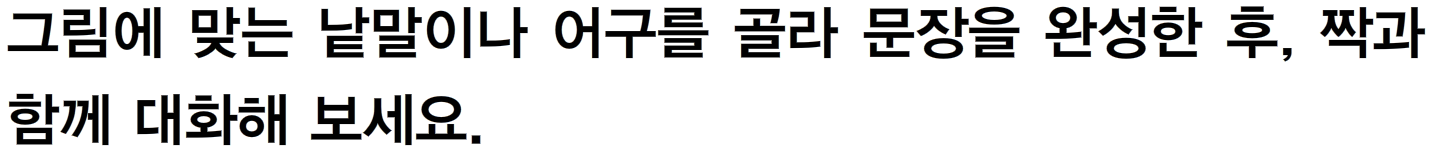 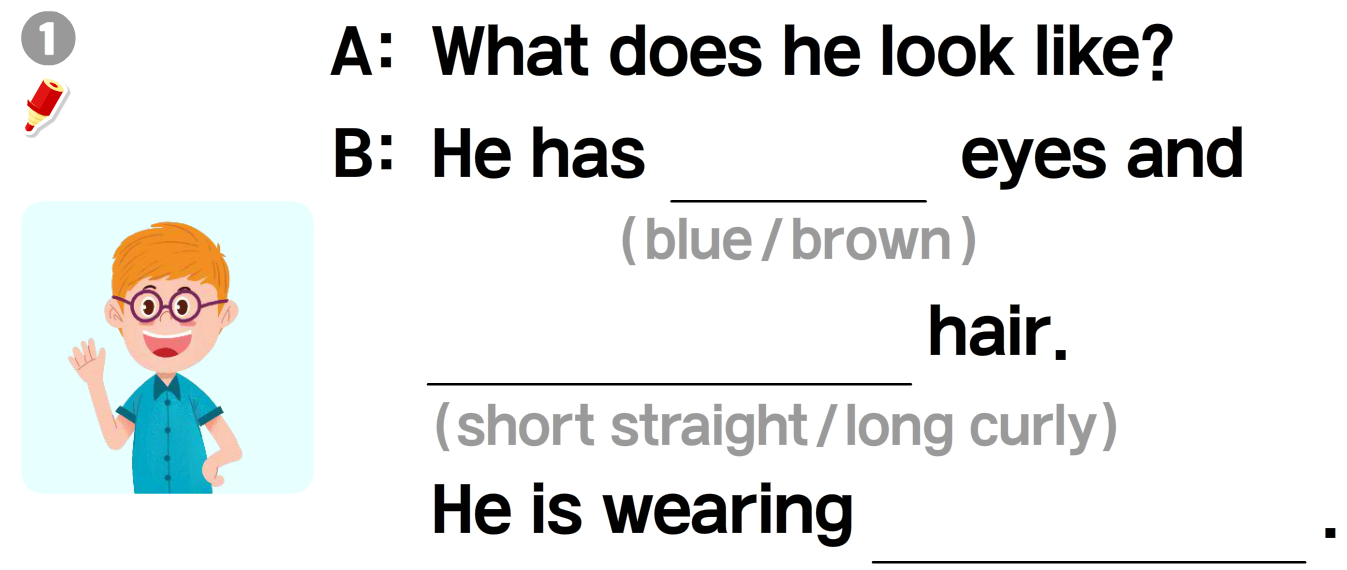 brown
short straight
glasses
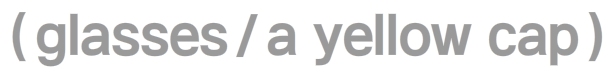 Ready to Write (Expressions)
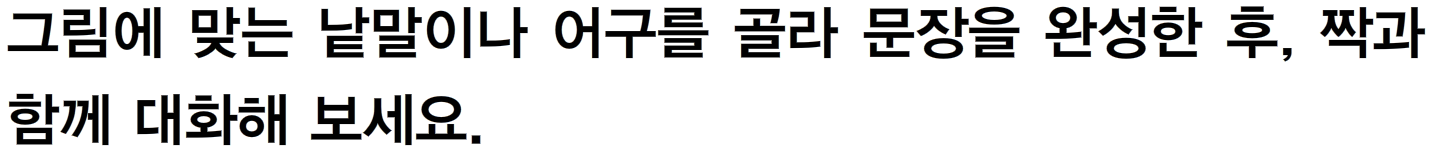 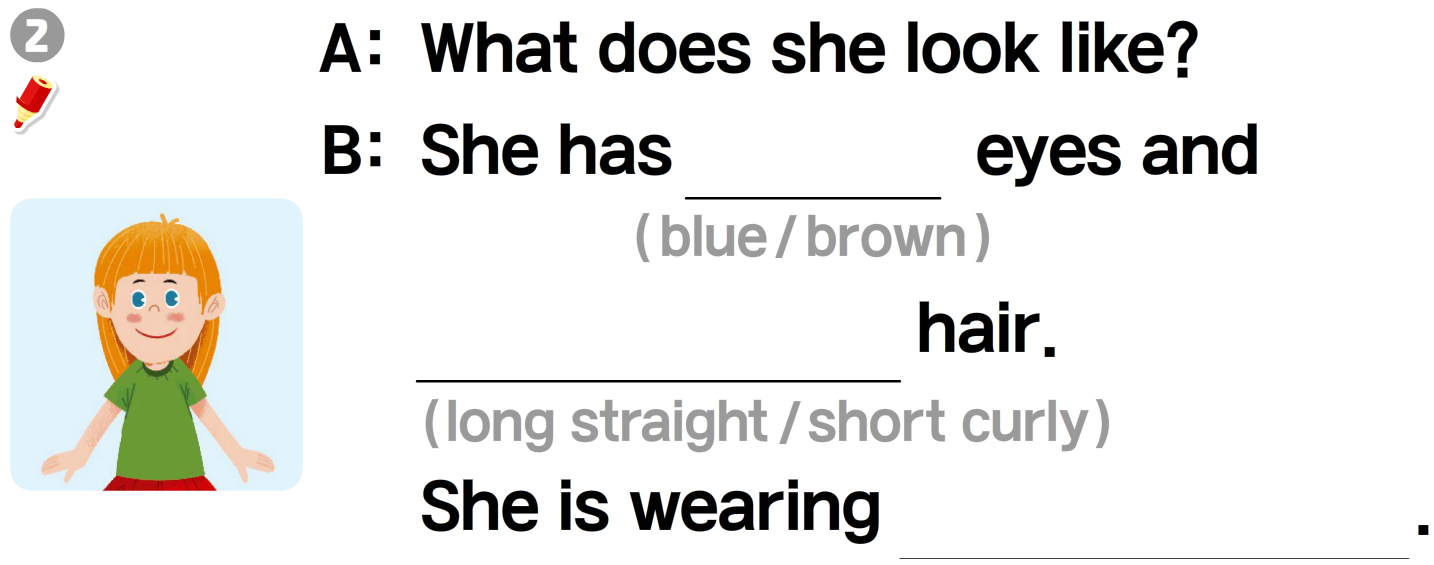 blue
long straight
a green T-shirt
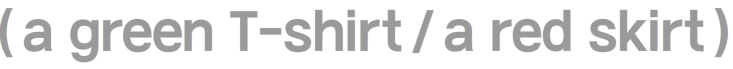 Let’s Write
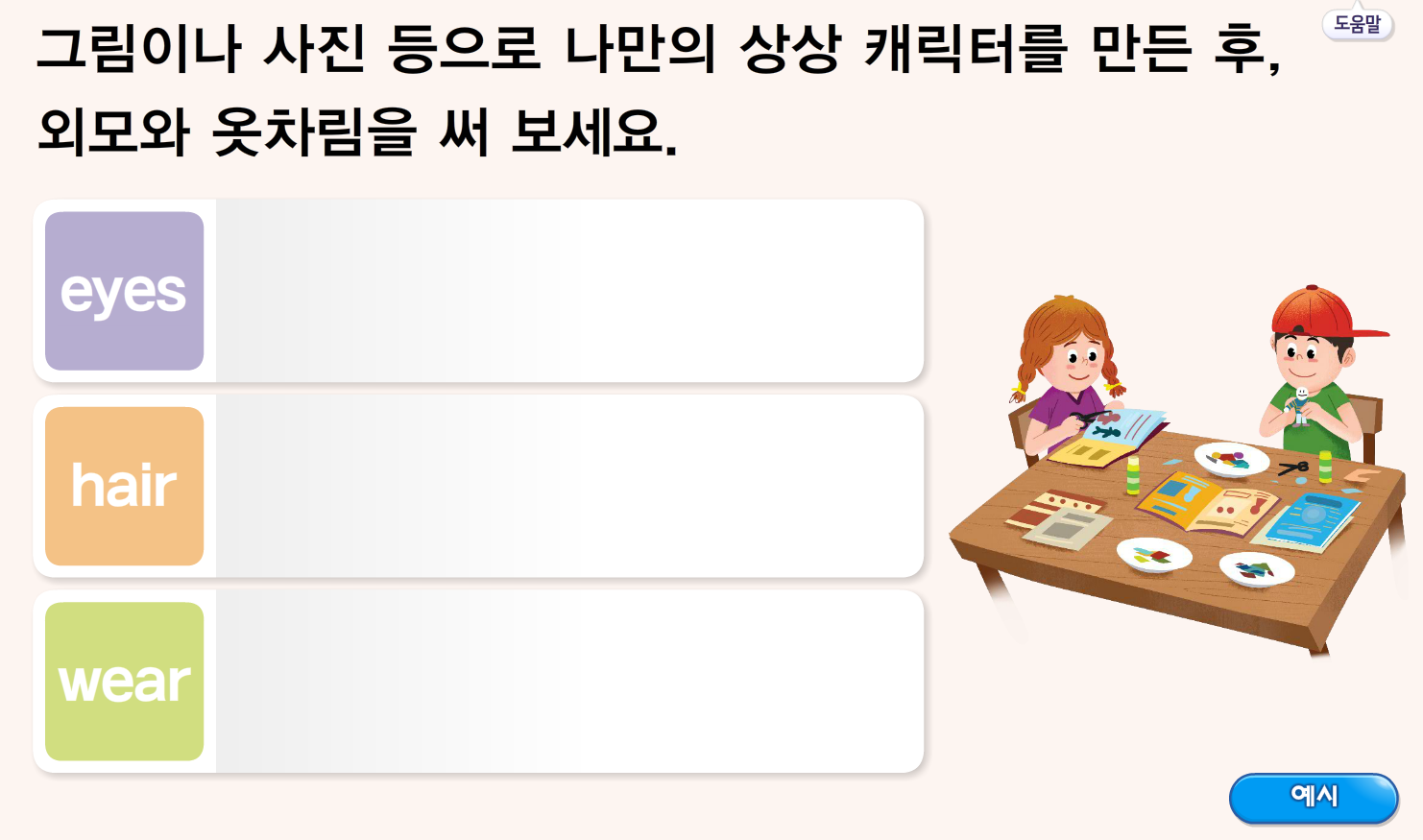 blue
short straight hair
a red T-shirt, glasses
Let’s Write
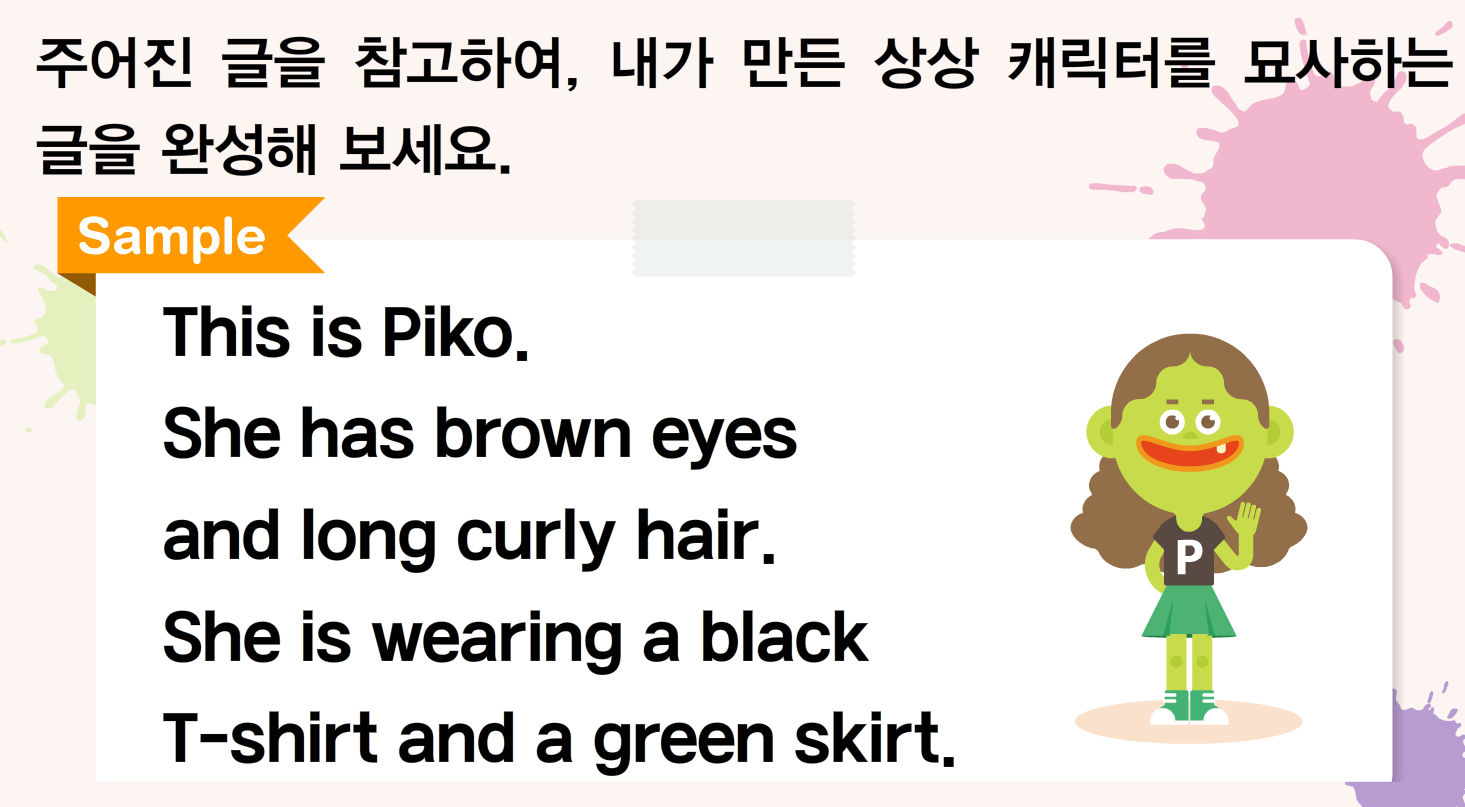 Let’s Write
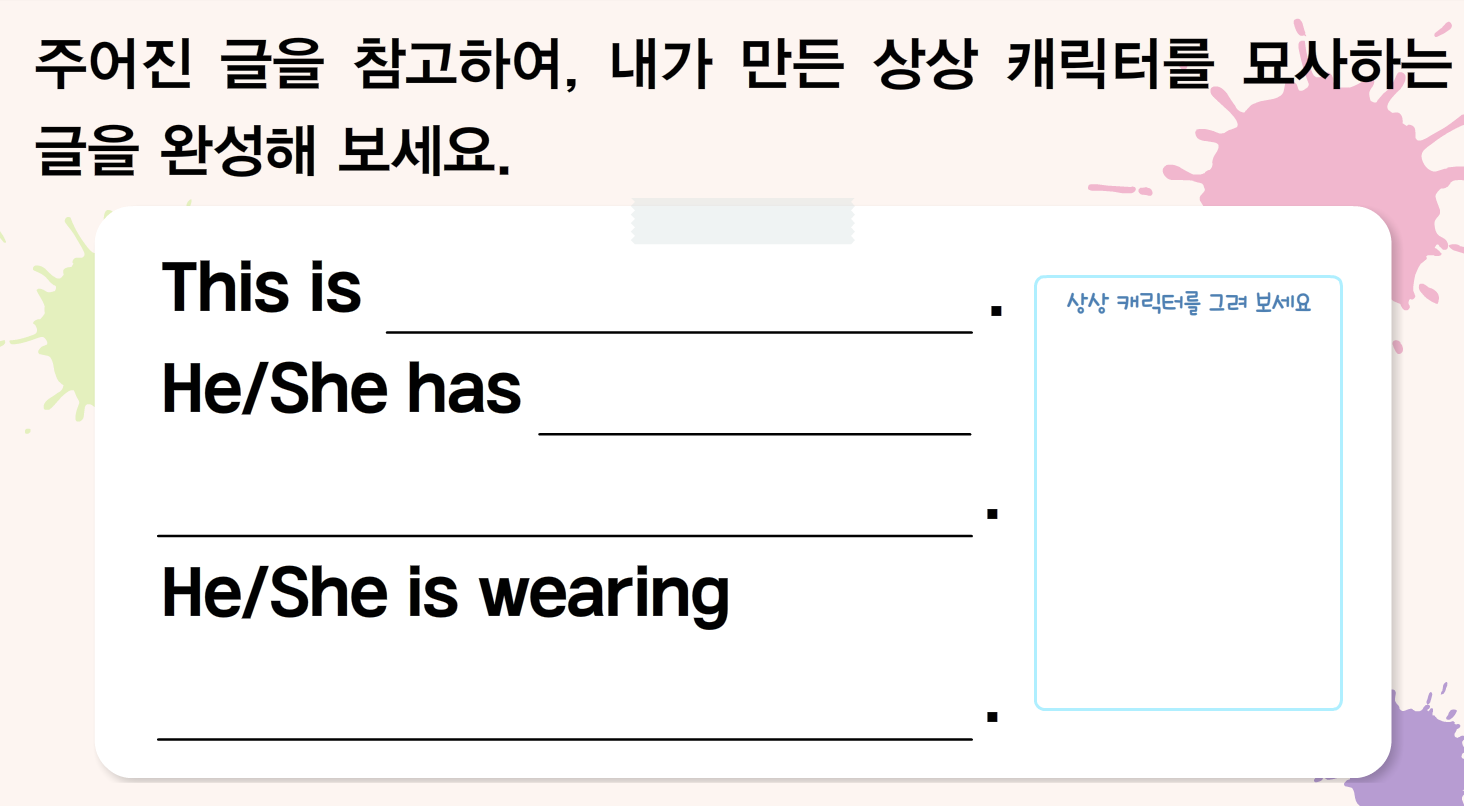 Tori
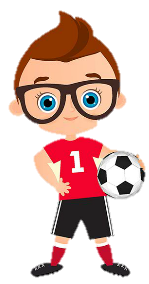 blue eyes
and short straight hair
a red T-shirt and glasses
Point Check
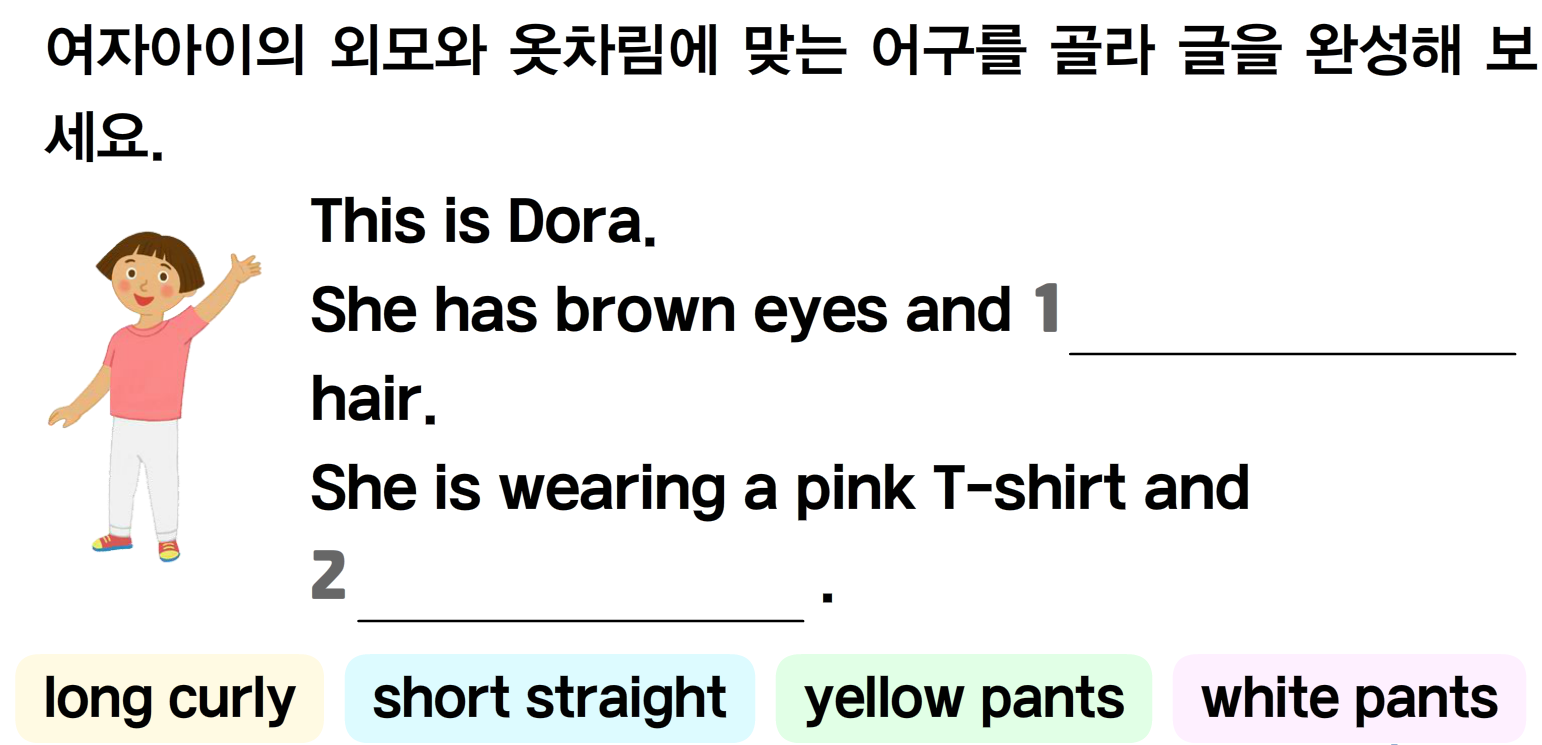 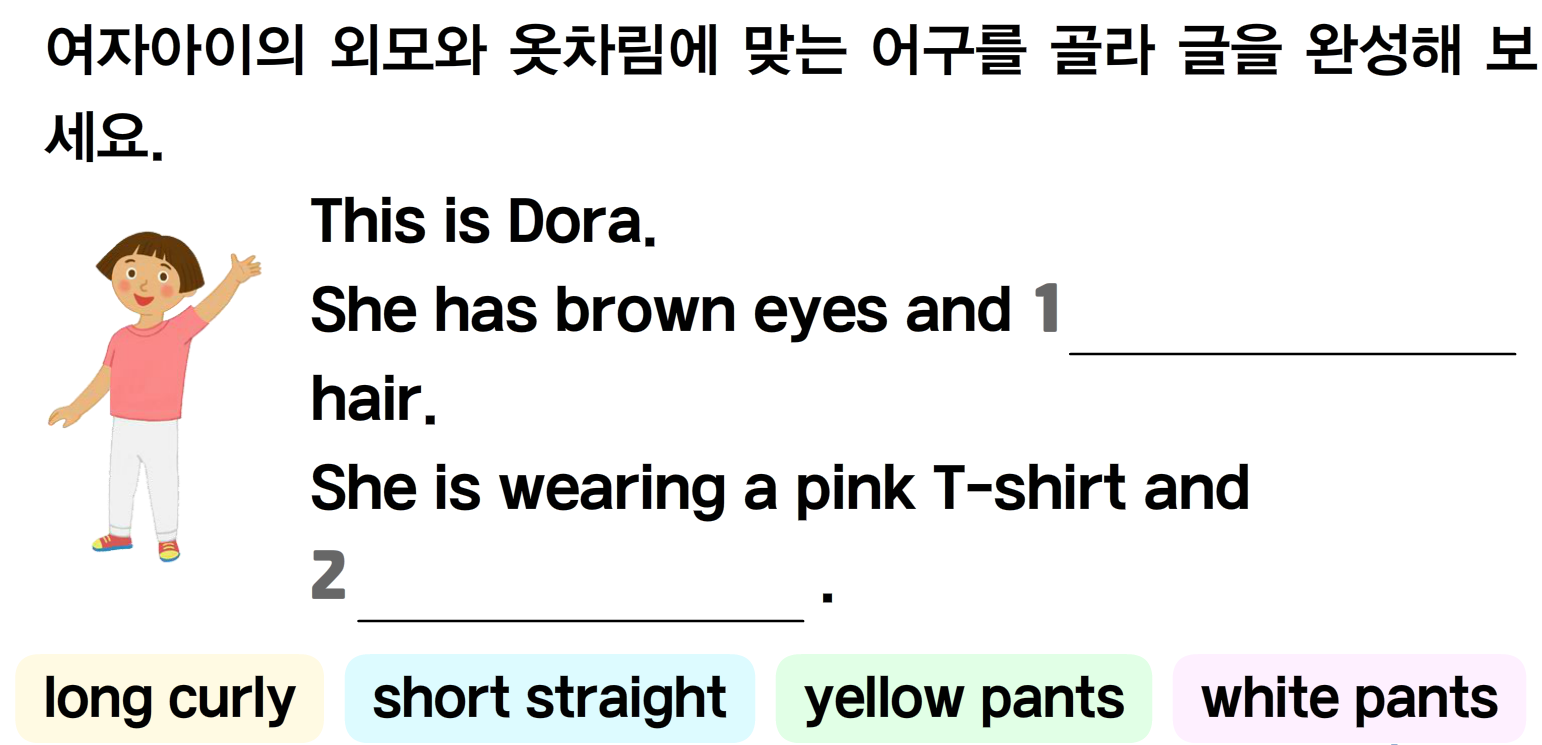 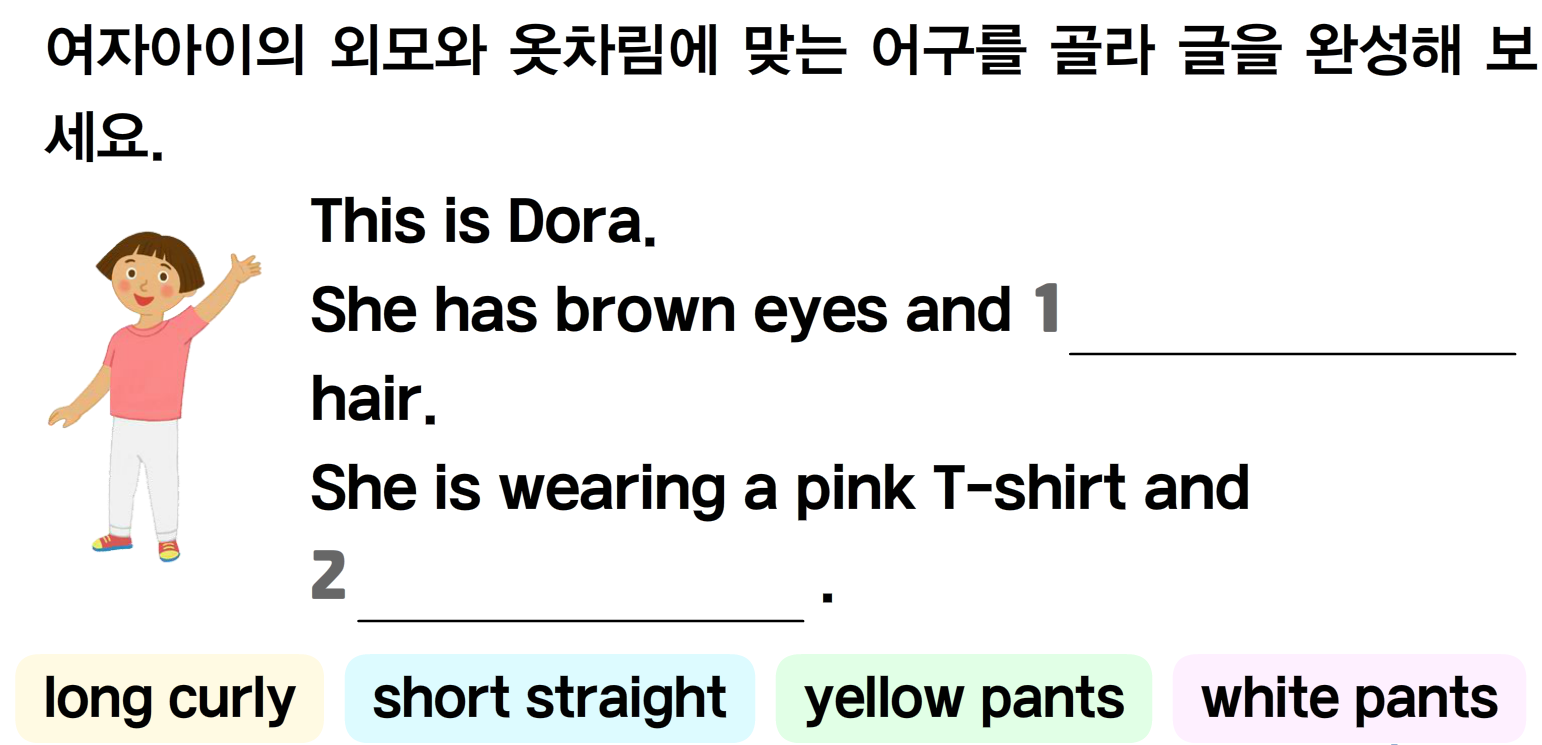 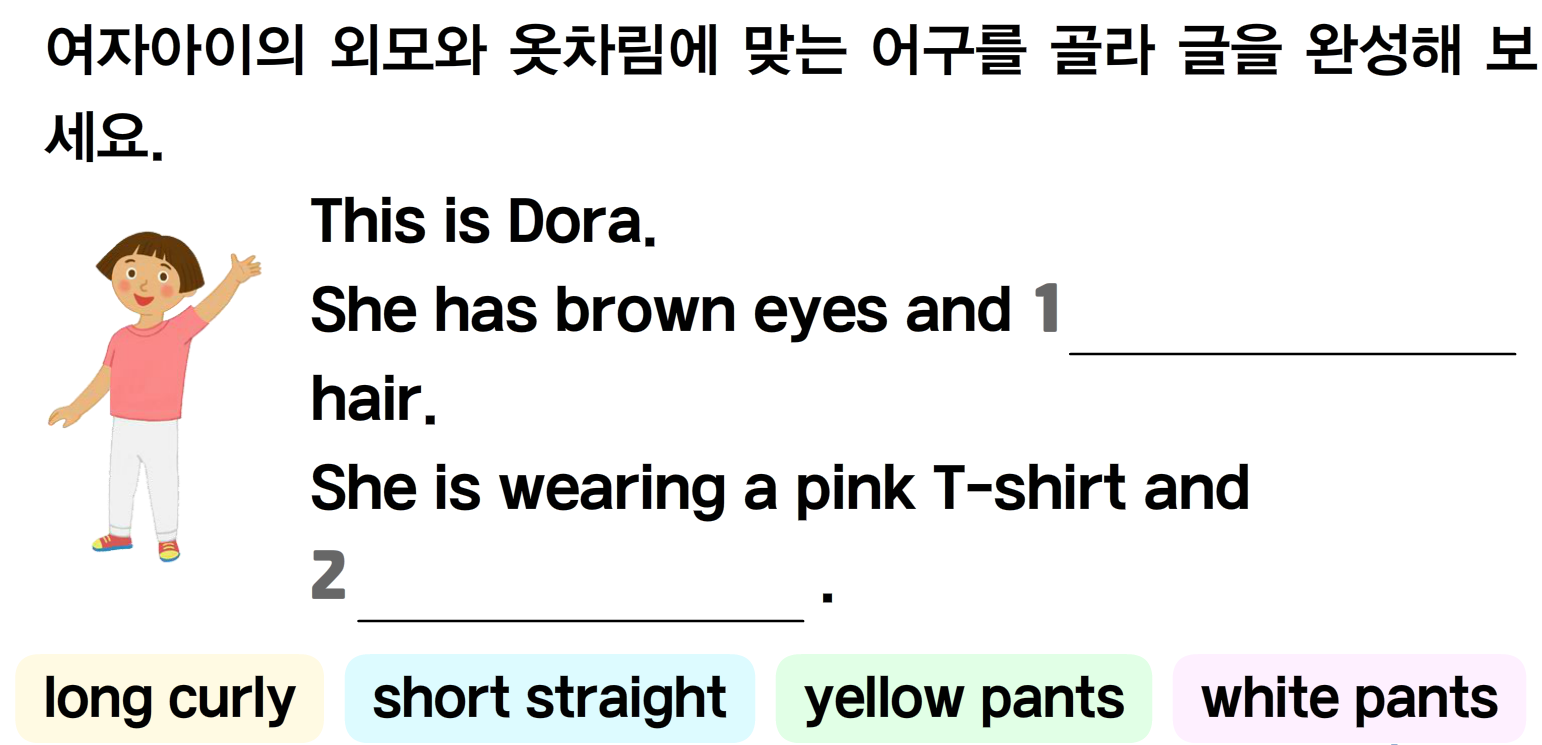 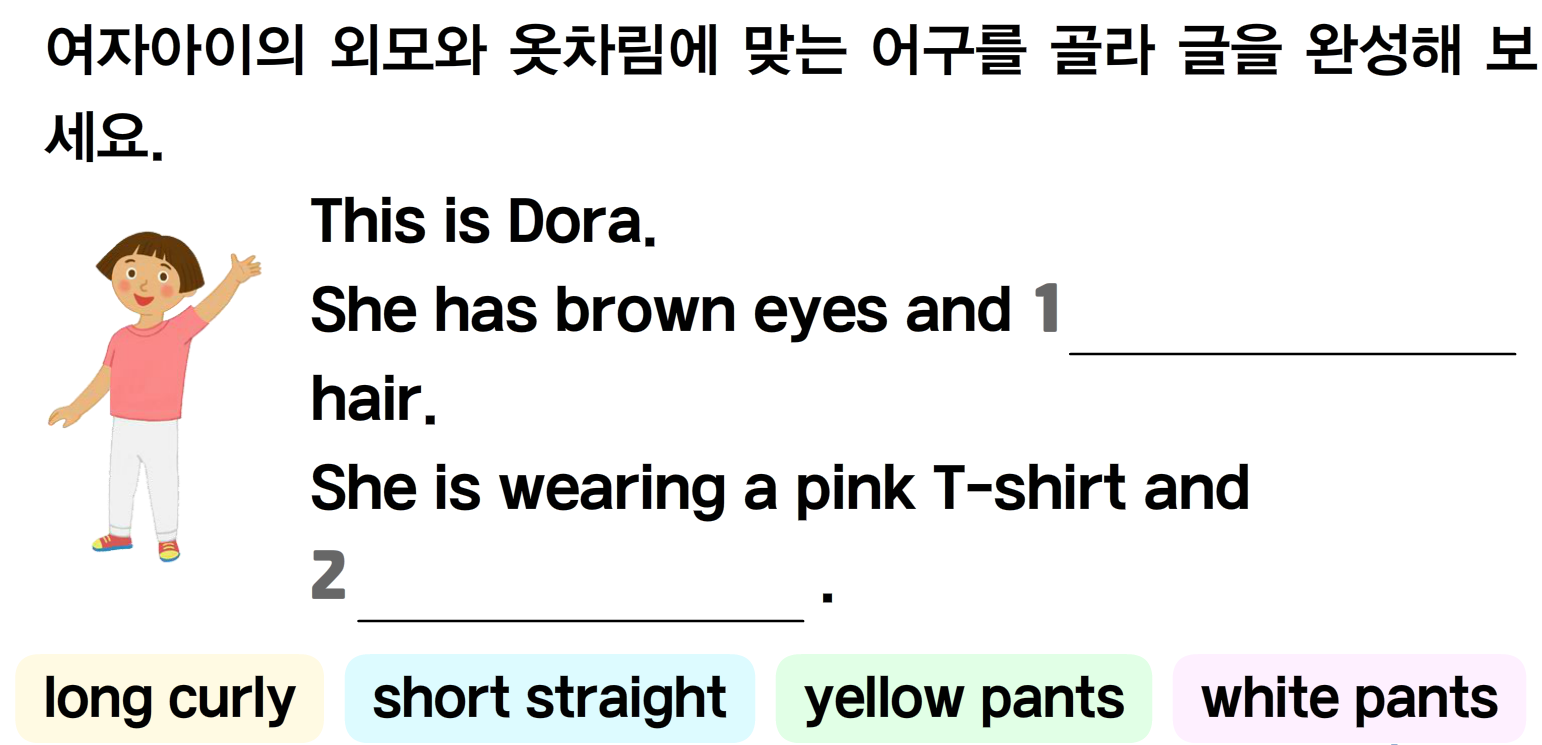 Hello School
Your Work
내가 만든 상상 캐릭터를 묘사하는 글 완성하기.
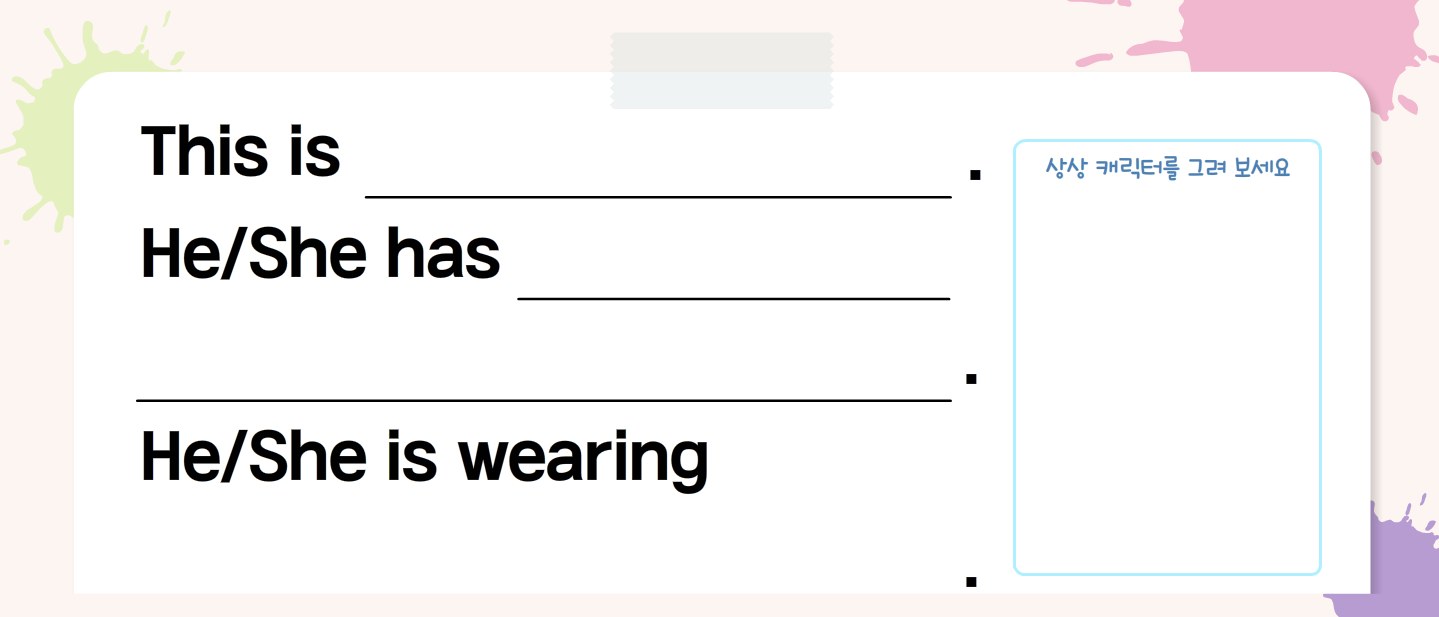 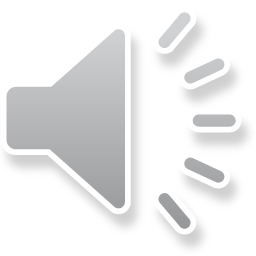 이 영상에 사용한 교과서의 지문, 삽화, 음원, 영상 등 
모든 교과서 자료는 (주)천재교육에 저작재산권이 있습니다.
이 영상의 저작재산권은 제작자에게 있습니다
이 영상은 각 초등학교에서 수업에 사용할 수 있습니다.
이 외의 방법과 목적으로 이 영상을 사용하거나 
일부 또는 전부를 저장 장치에 저장하거나, 
일부 또는 전부를 다른 자료에 사용하는 것은 
저작권법에 위배될 수 있음을 알려드립니다.